Týždeň bez sladkostí
4.C
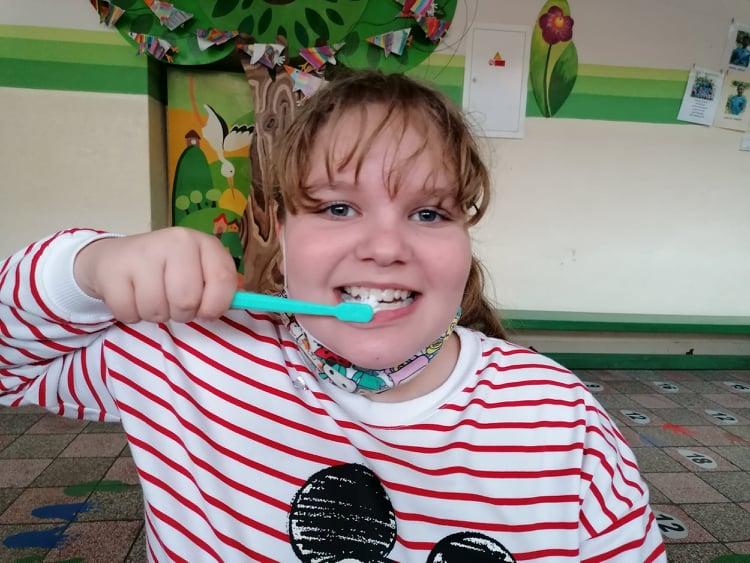 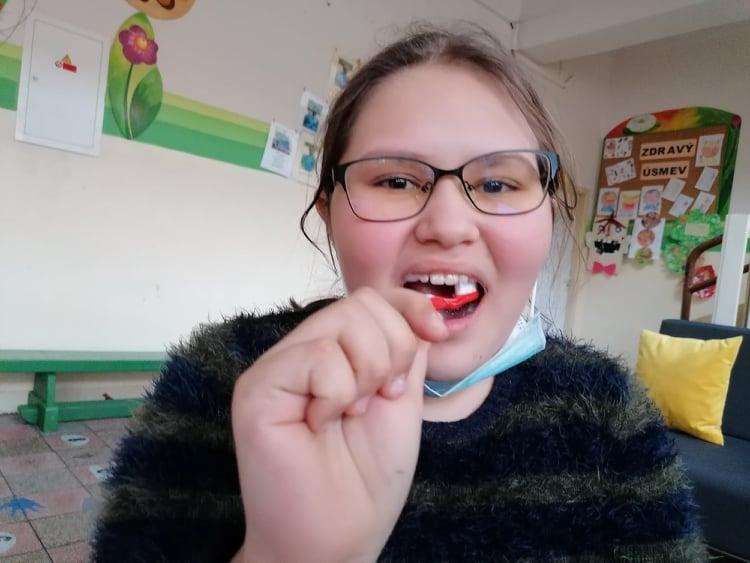 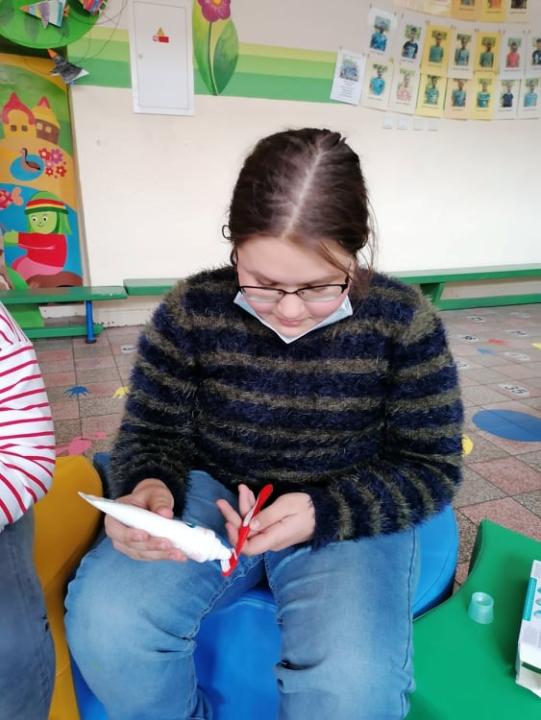 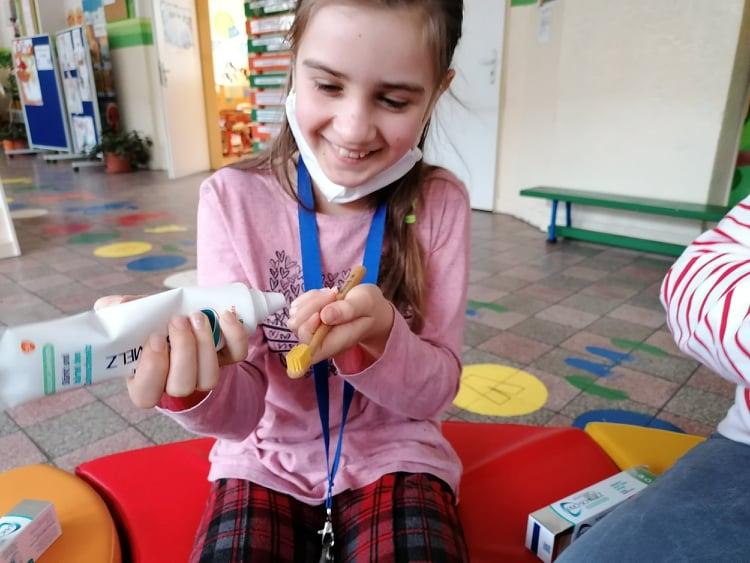 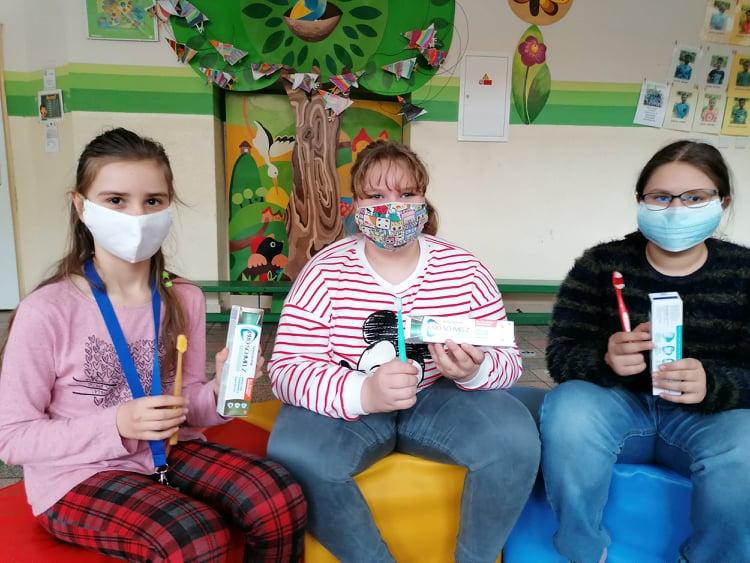 1.C
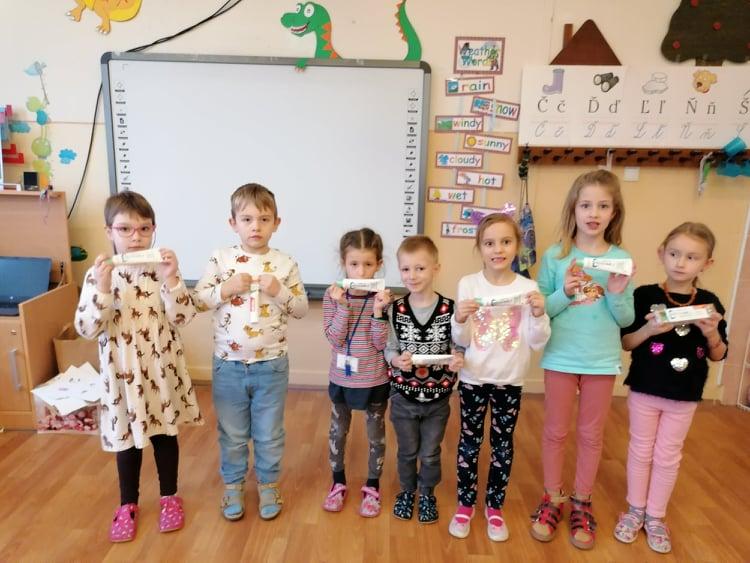 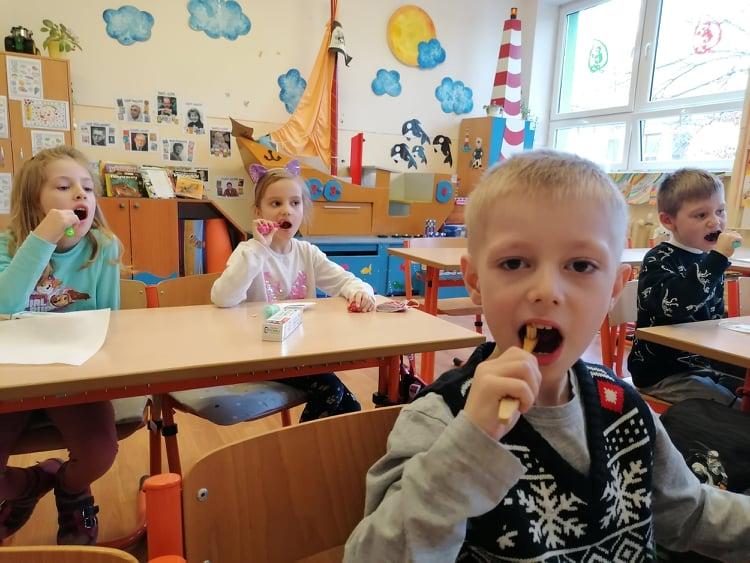 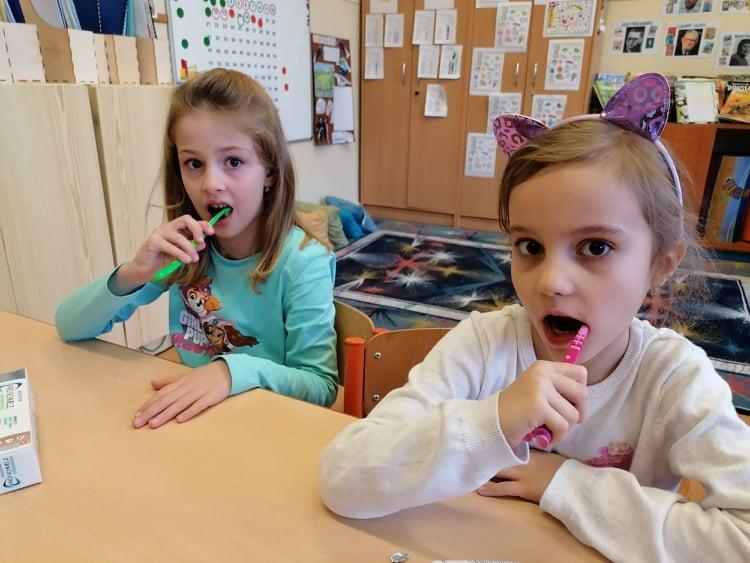 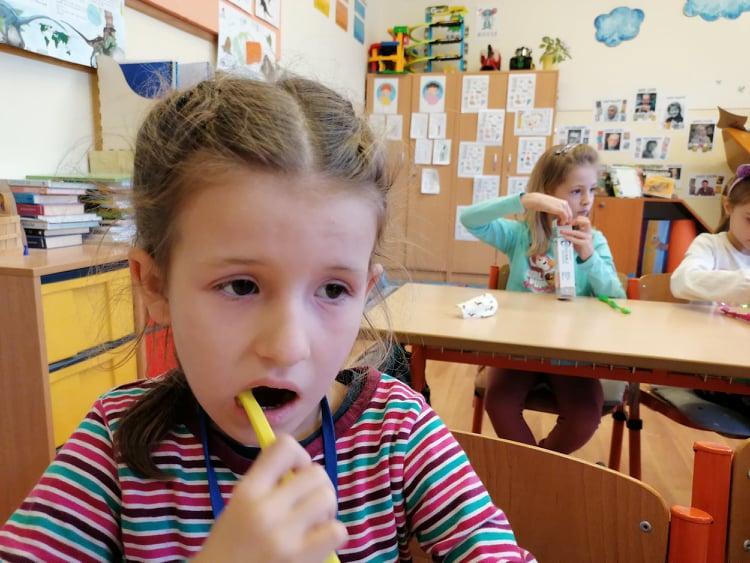 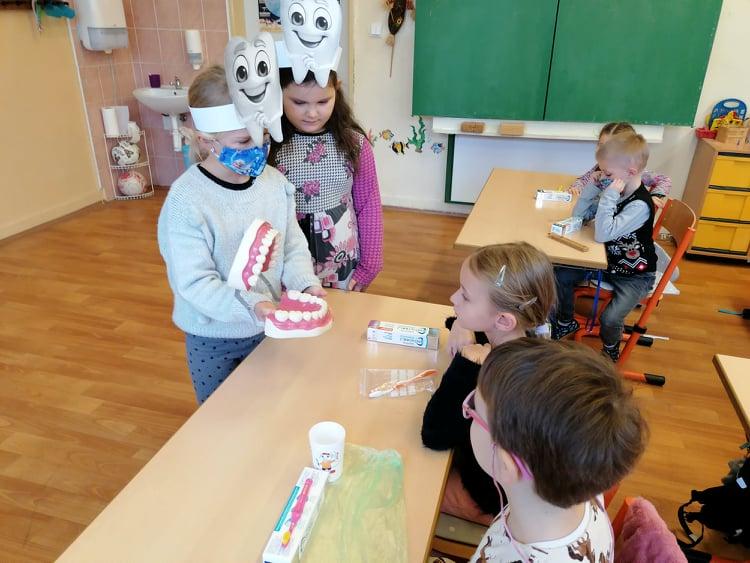 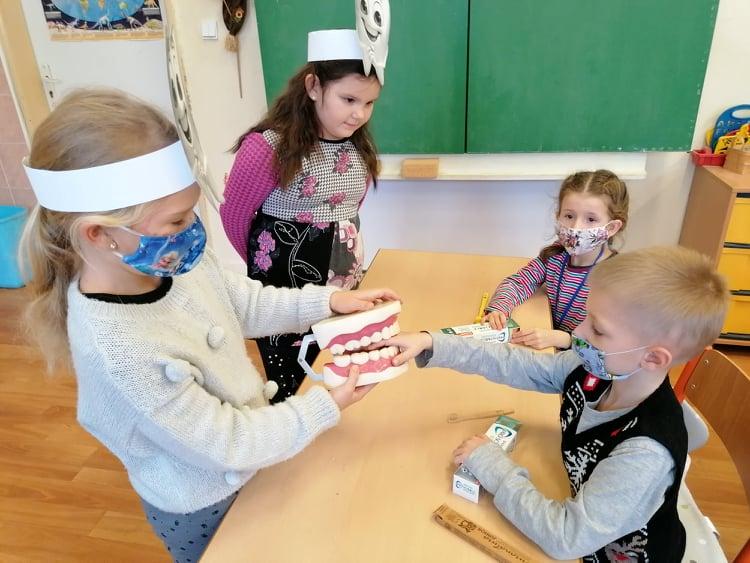 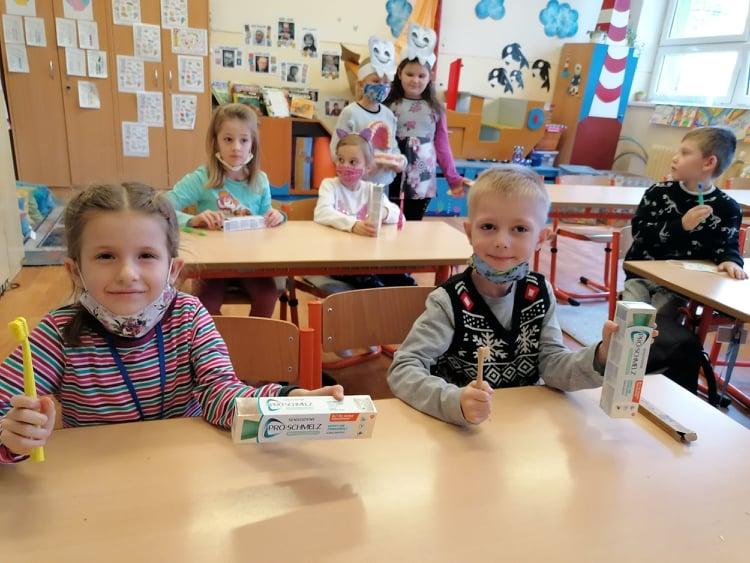 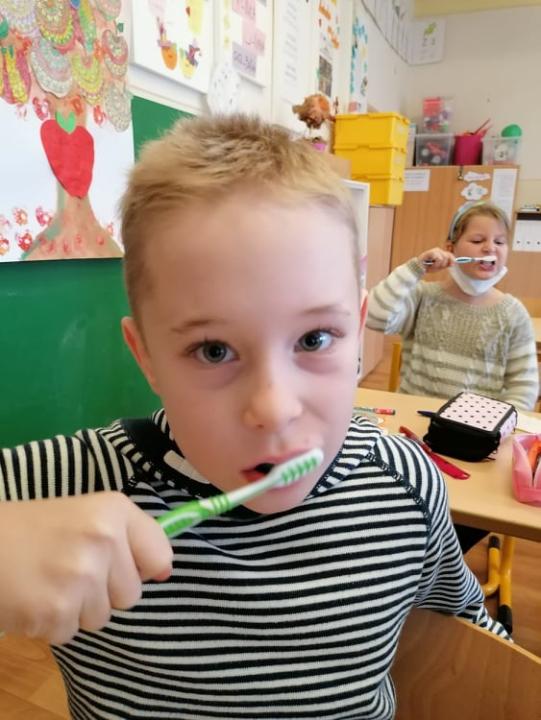 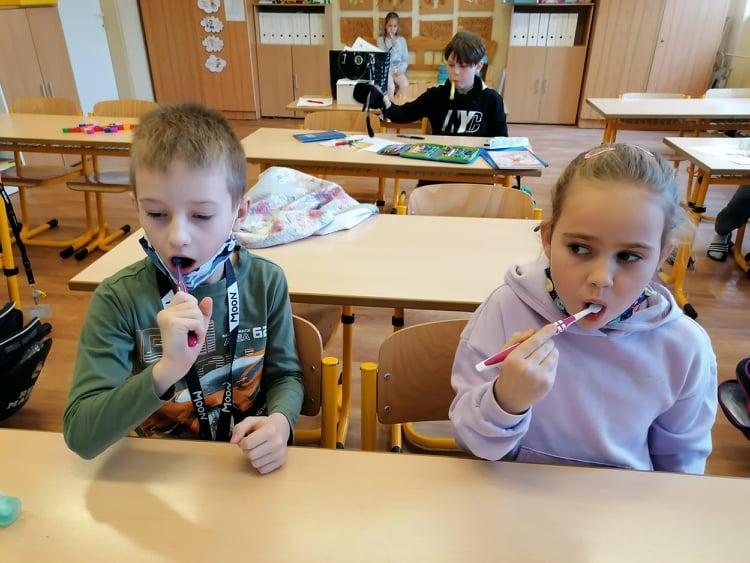 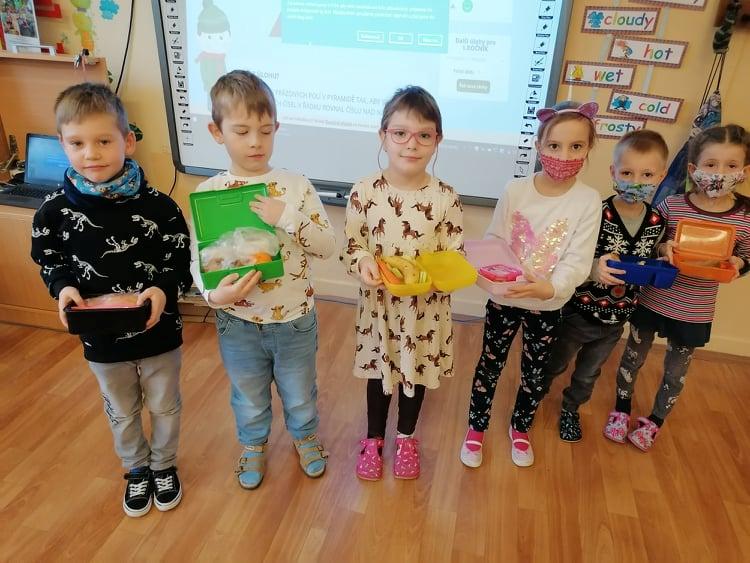 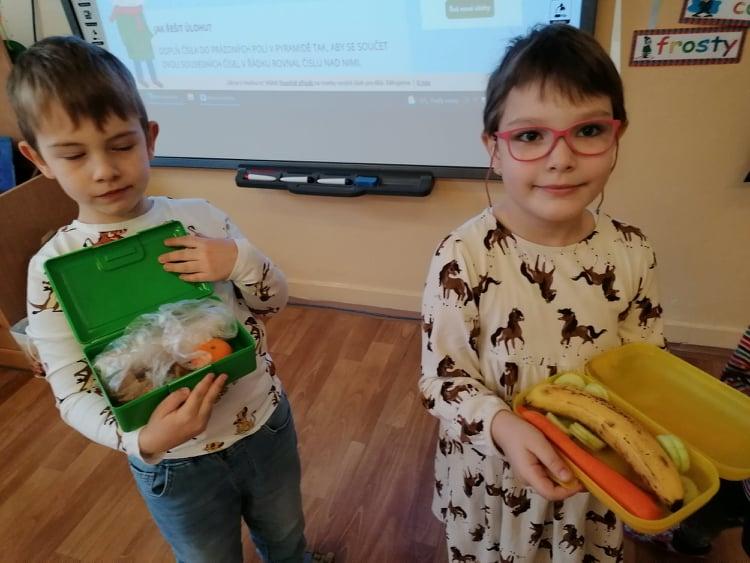 3.B
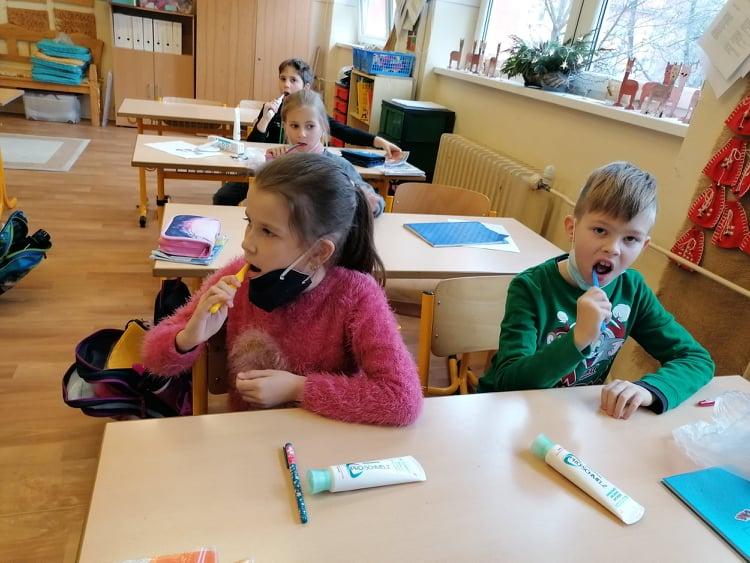 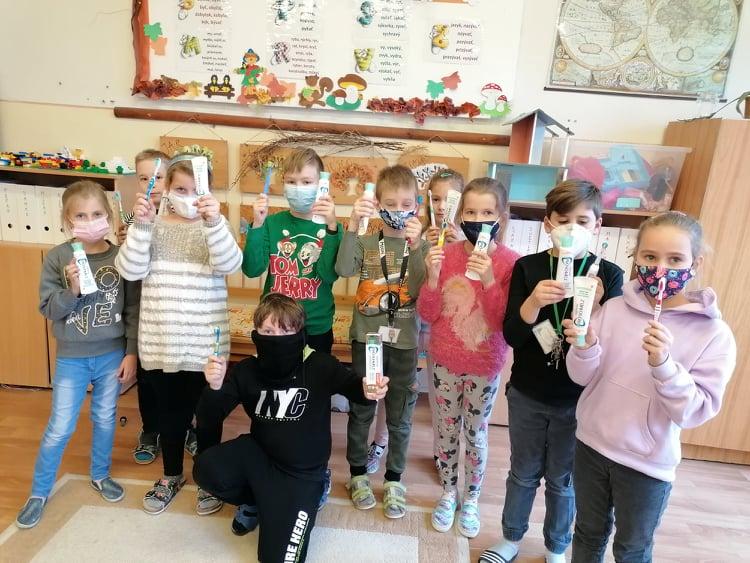 2.A
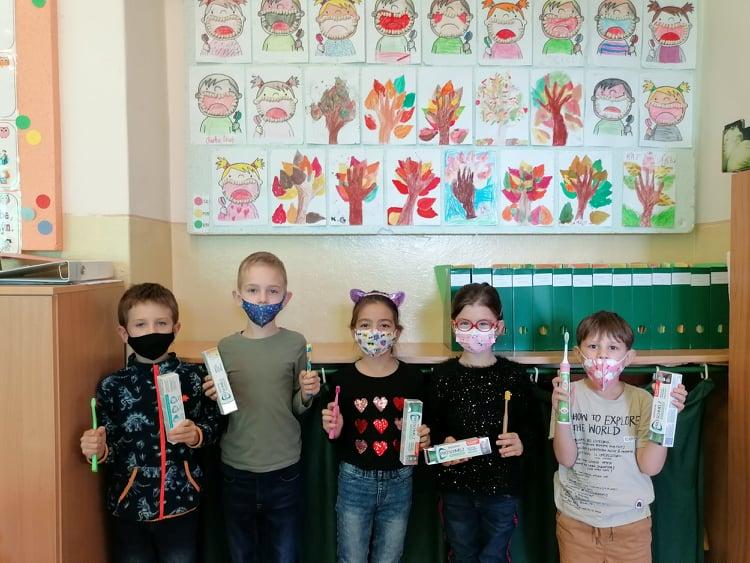 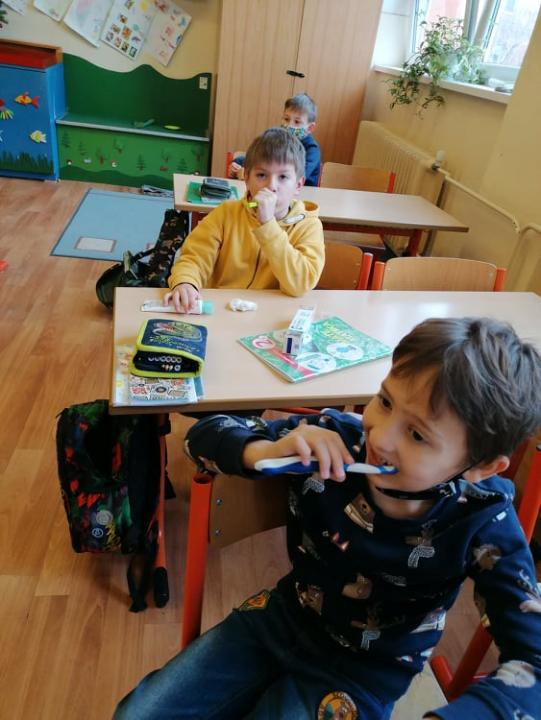 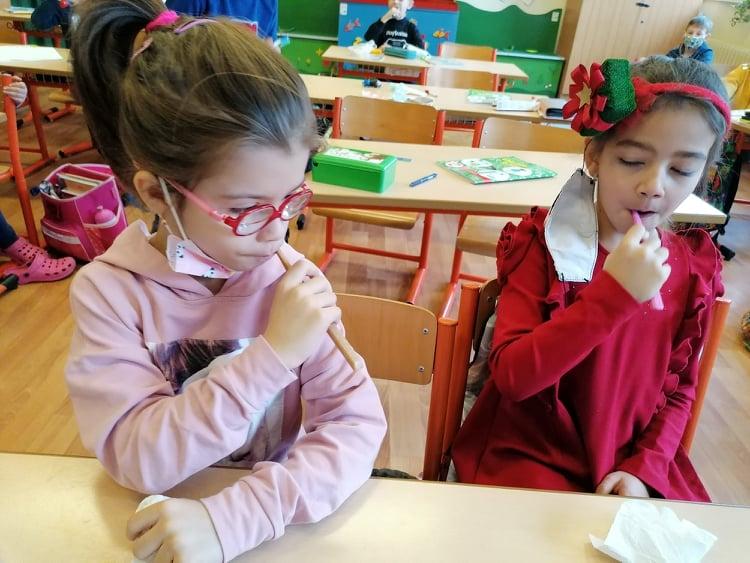 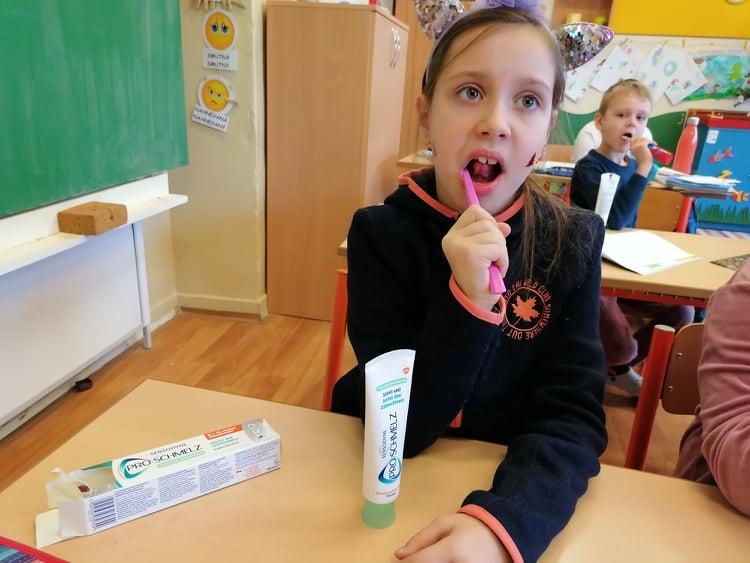 4. B
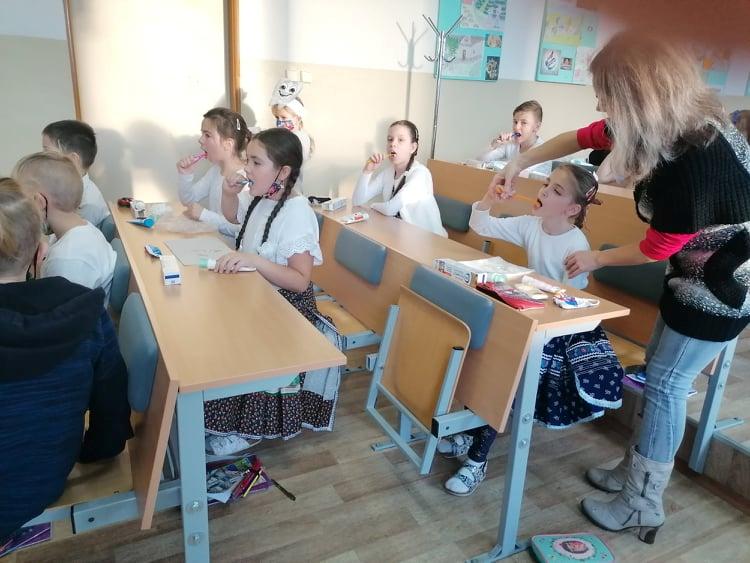 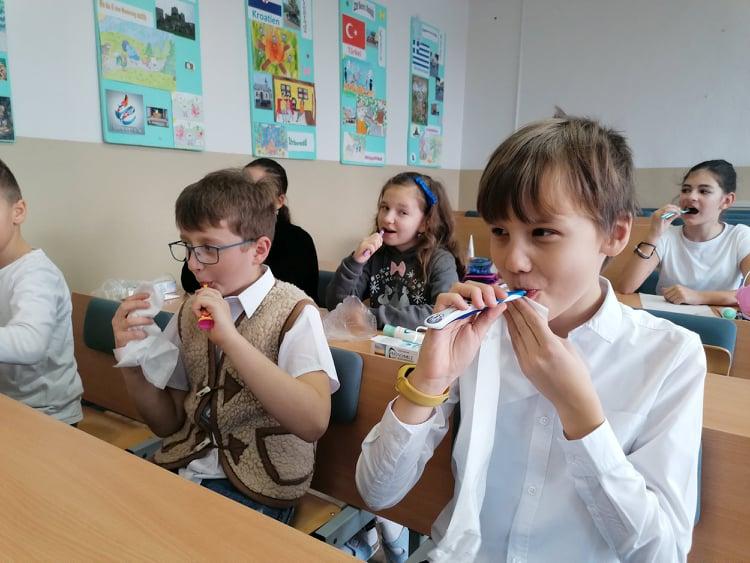 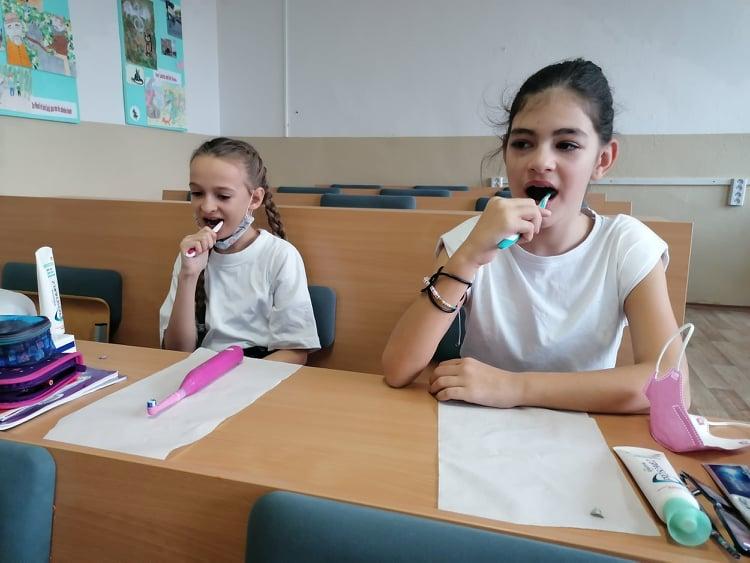 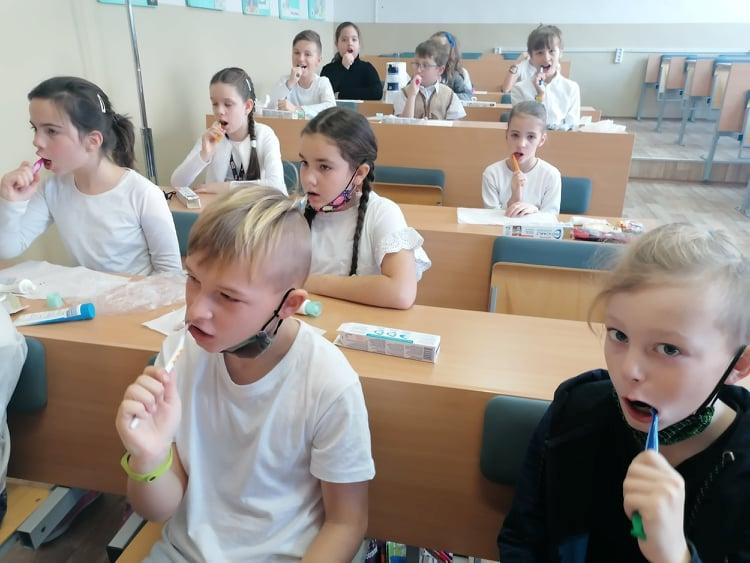 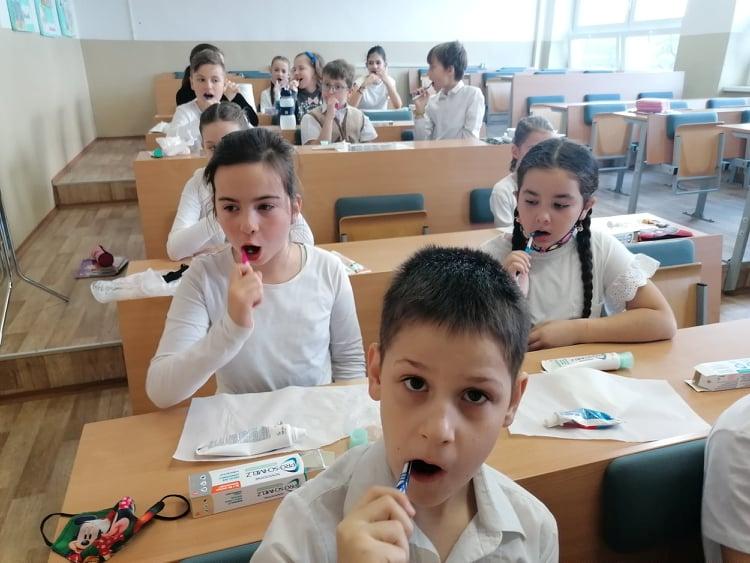 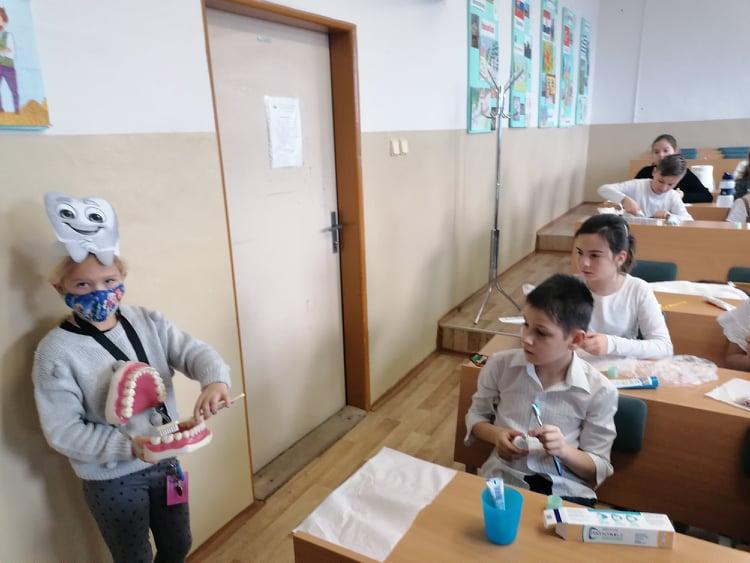 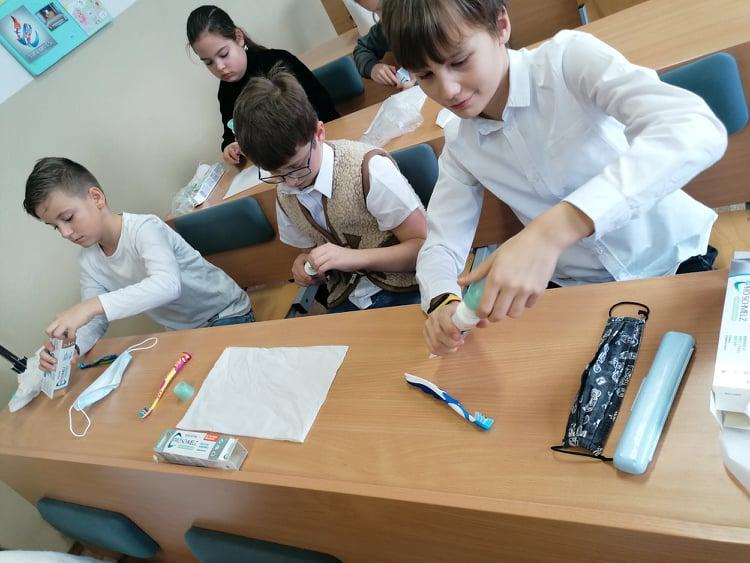 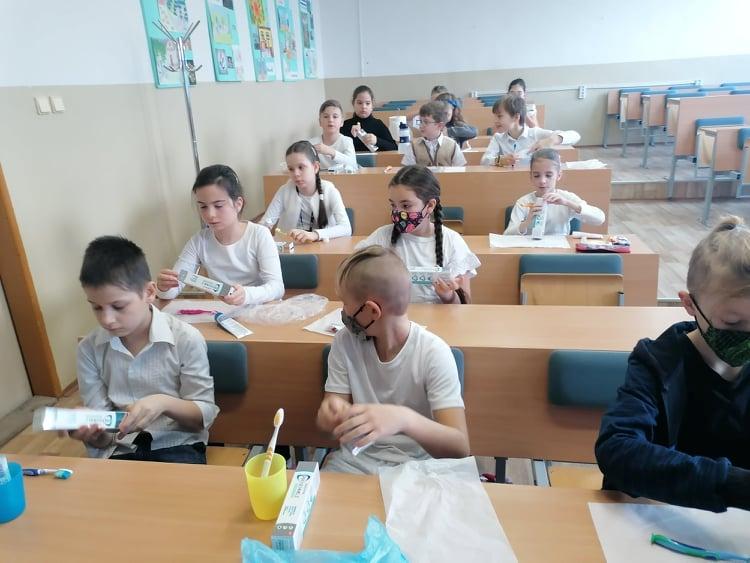 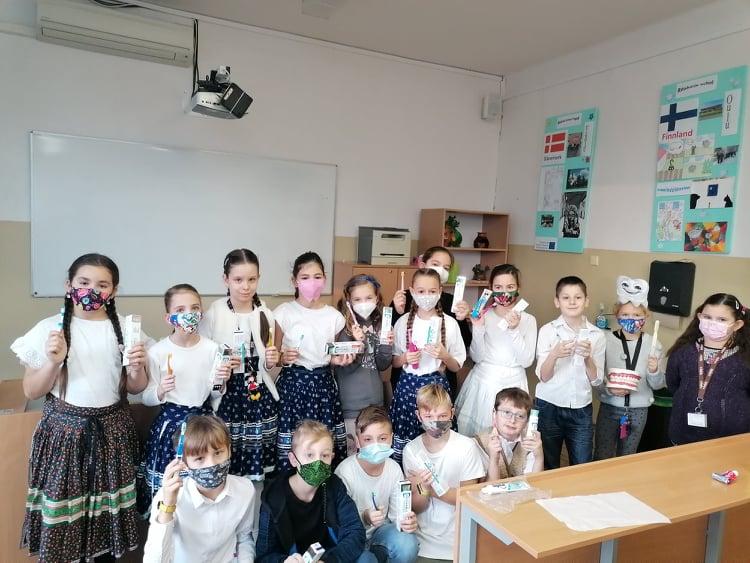 1. A
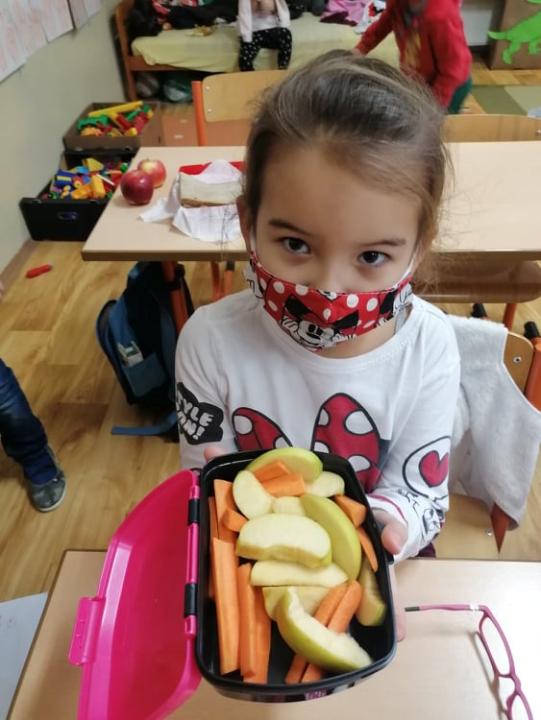 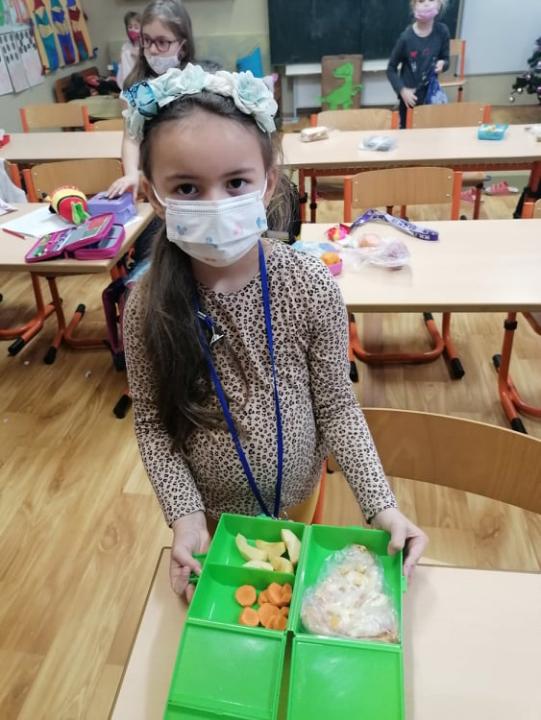 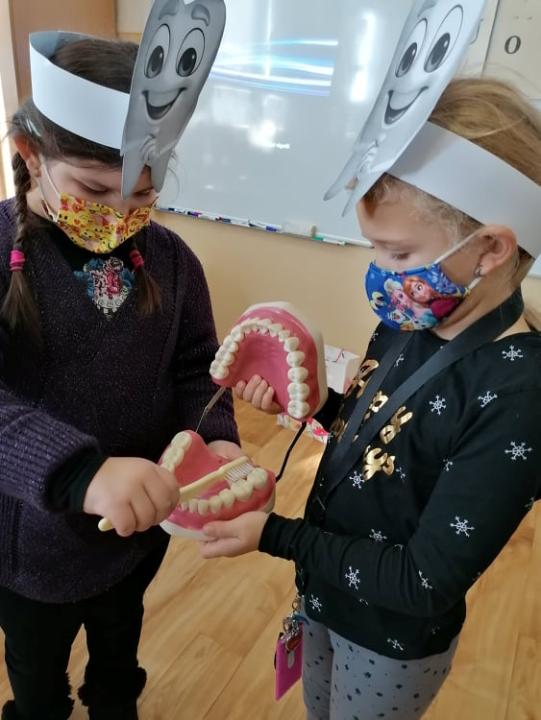 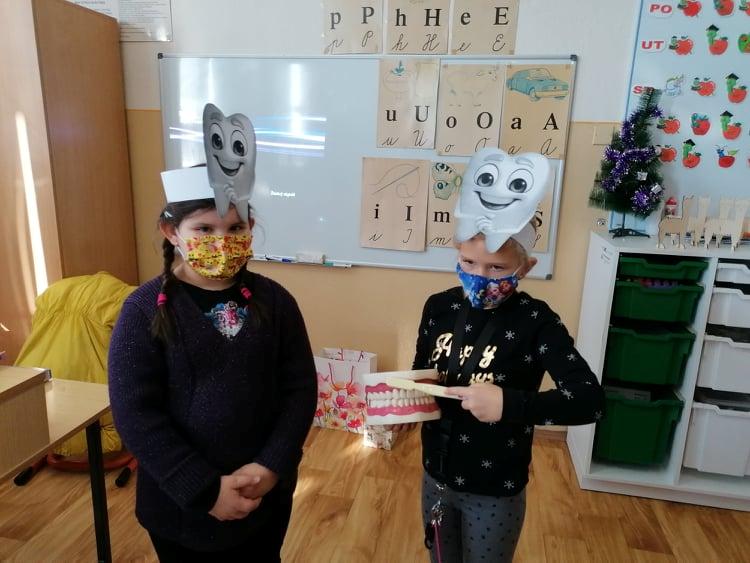 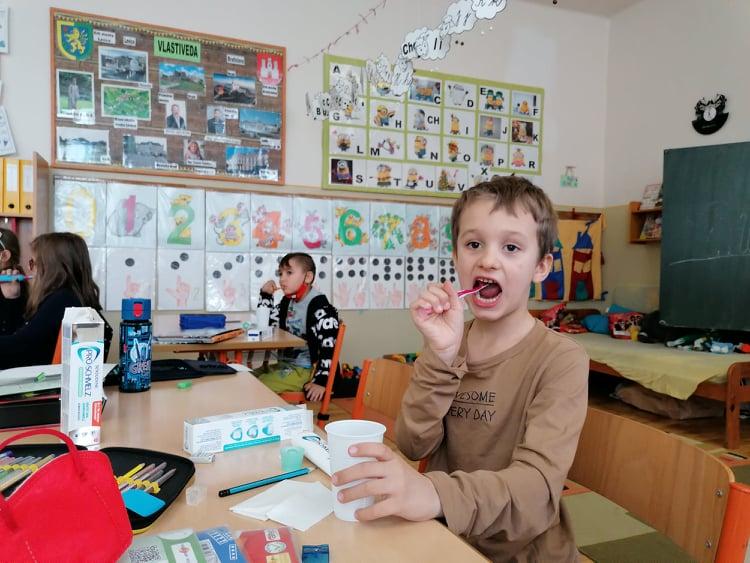 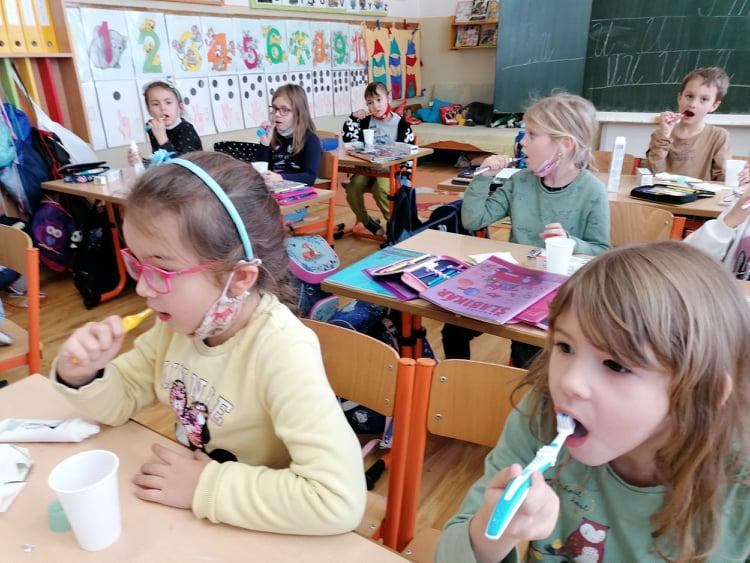 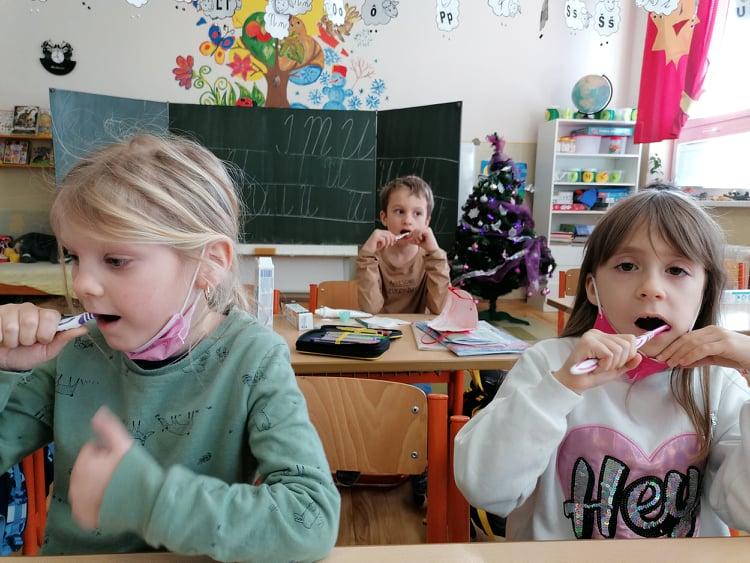 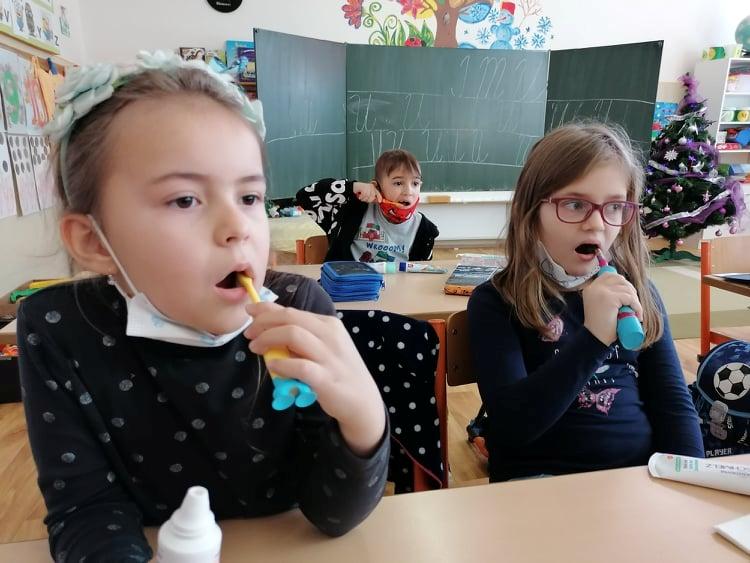 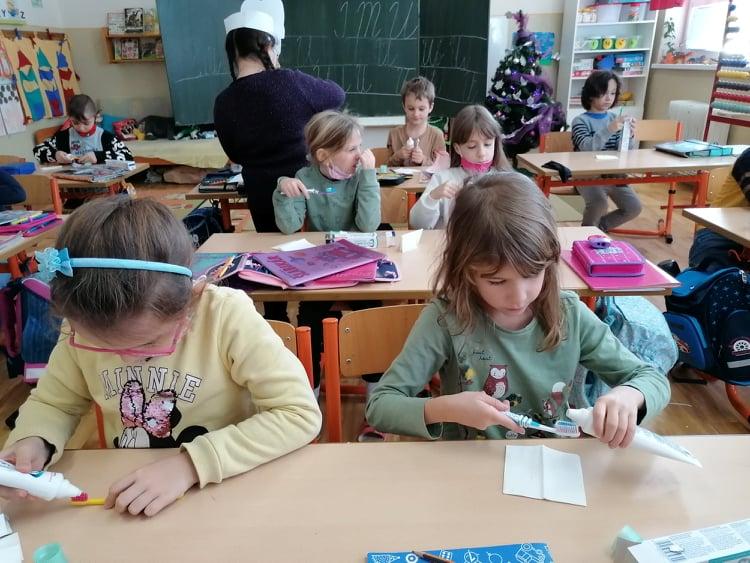 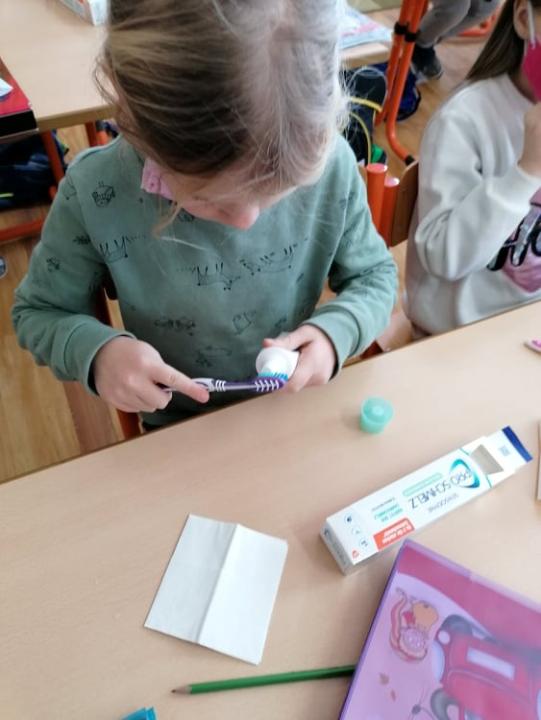 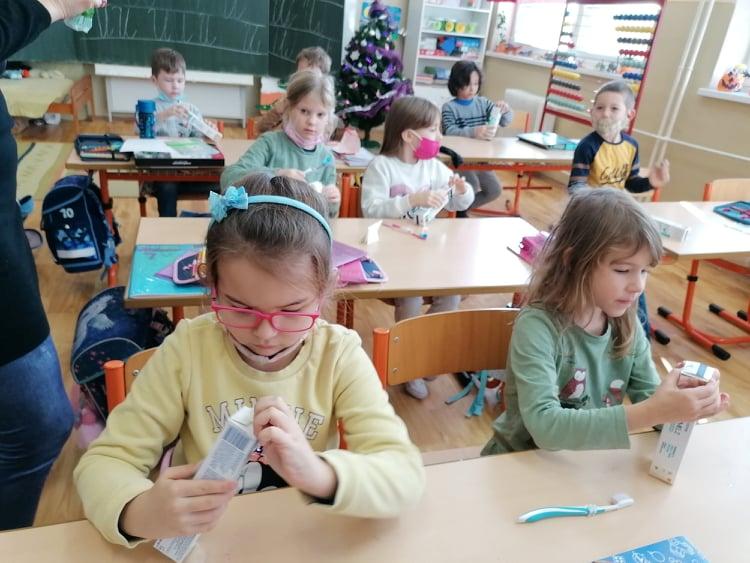 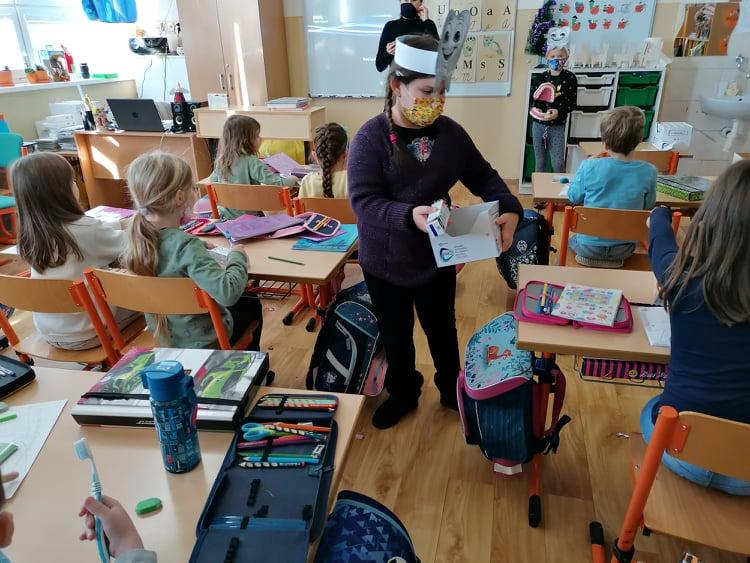 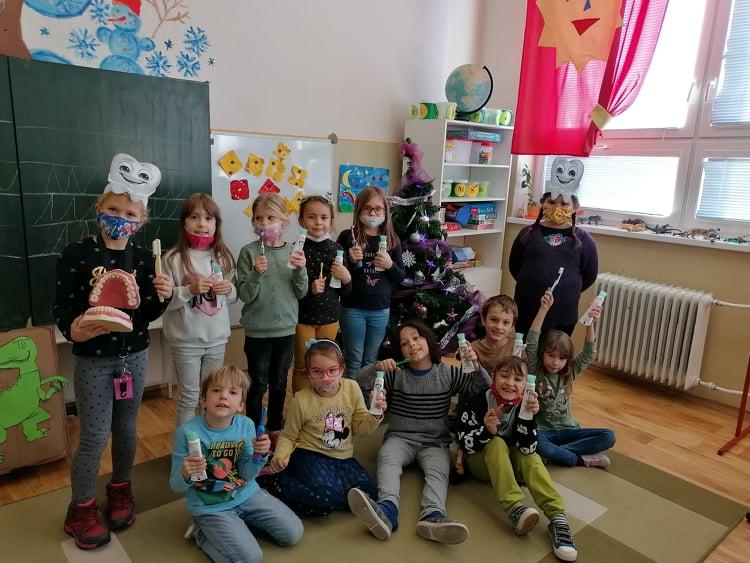 3. D + 3. E
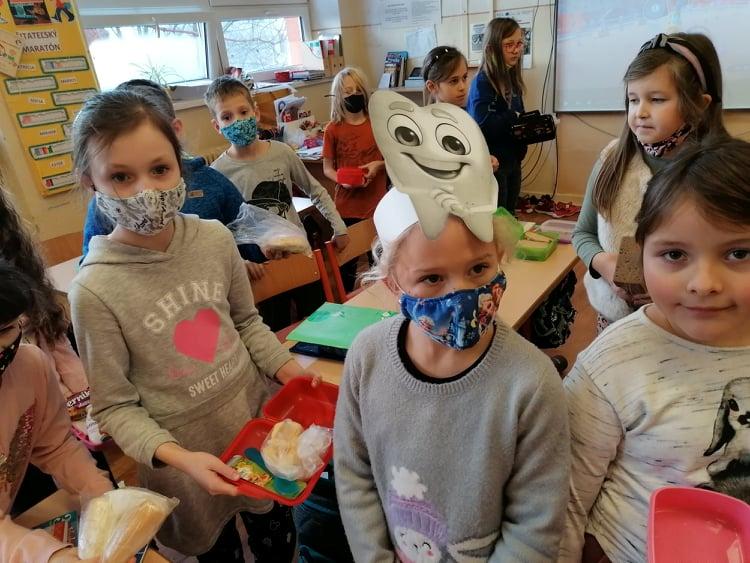 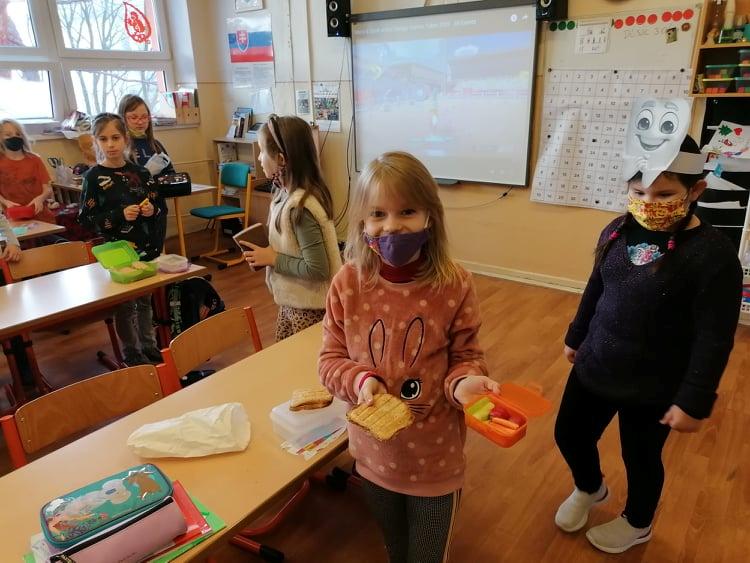 2. B
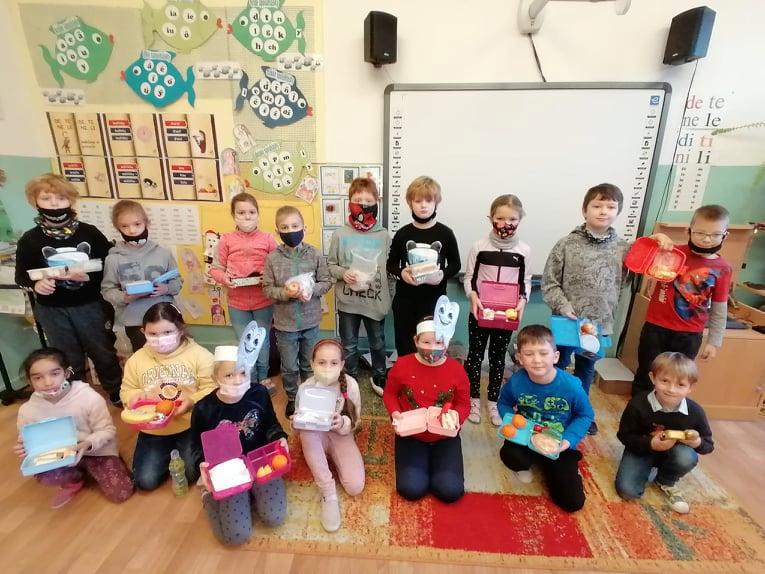 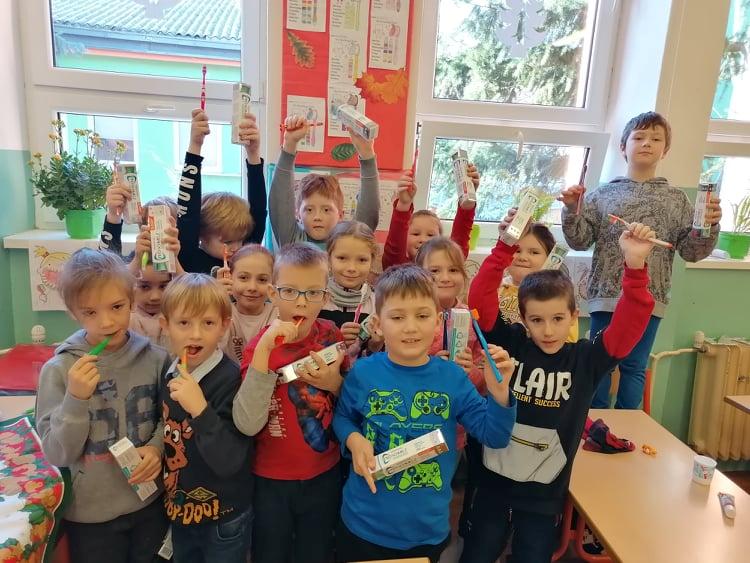 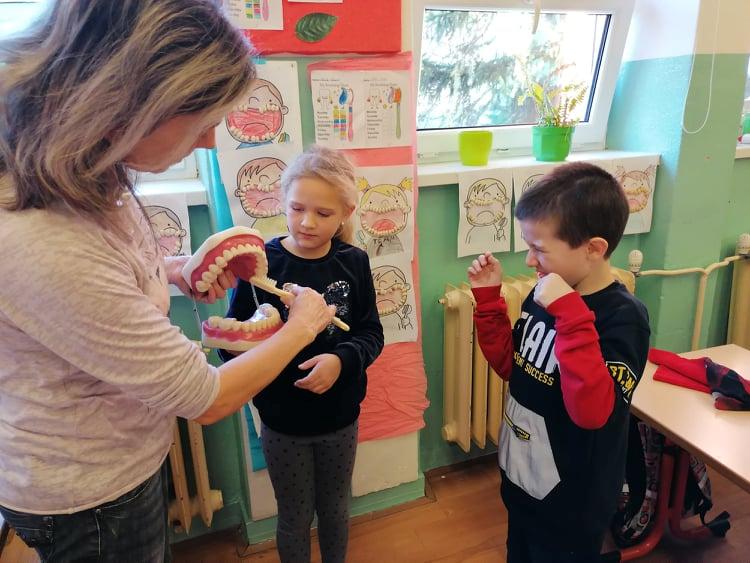 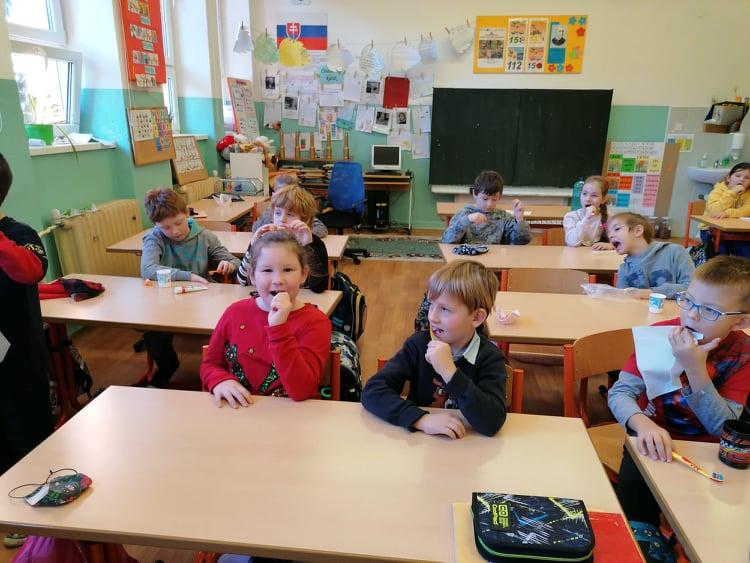 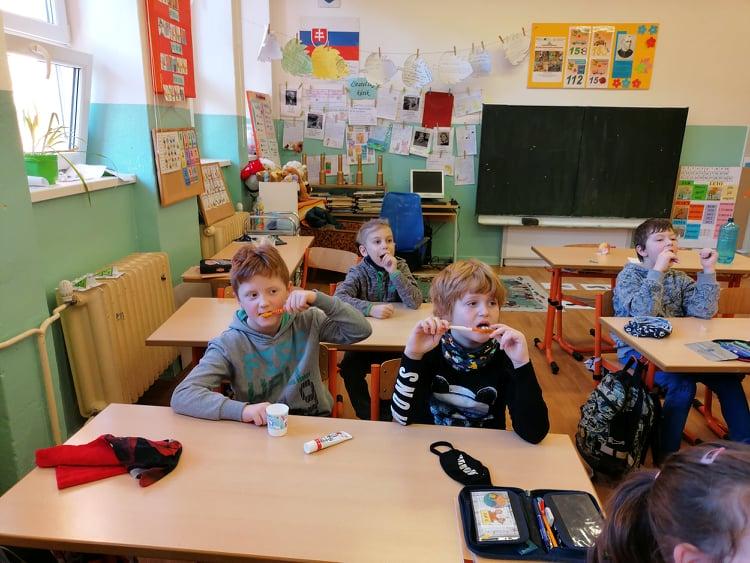 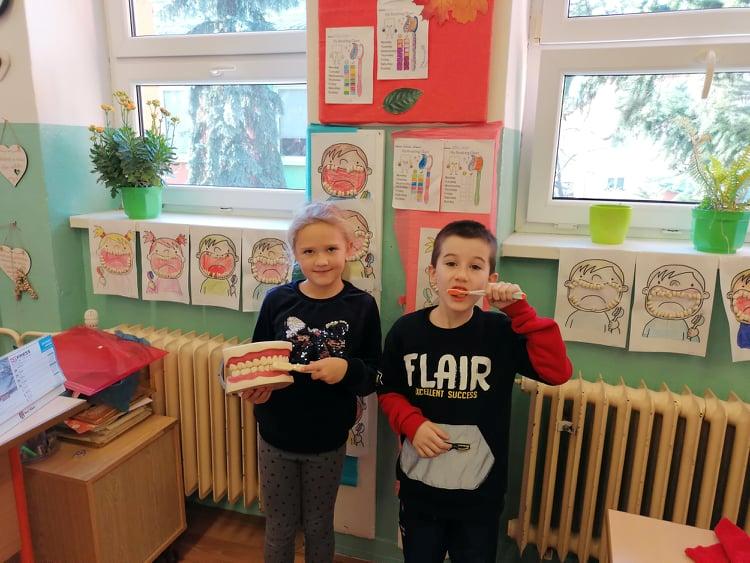 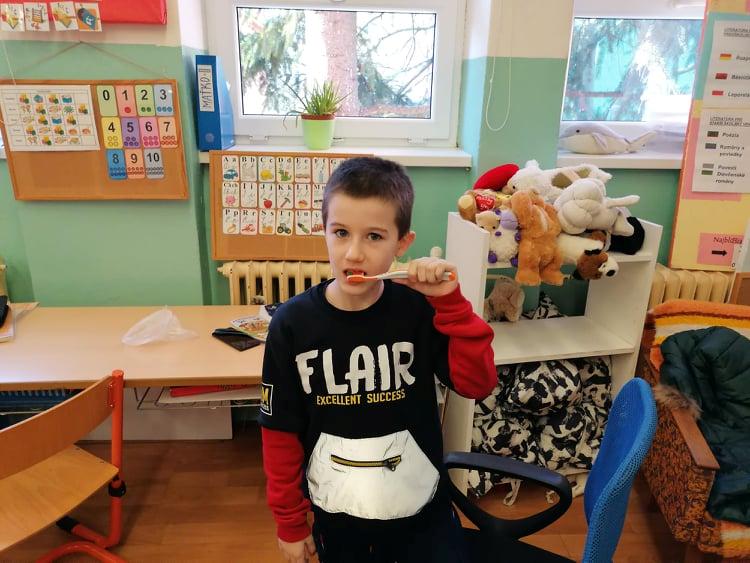 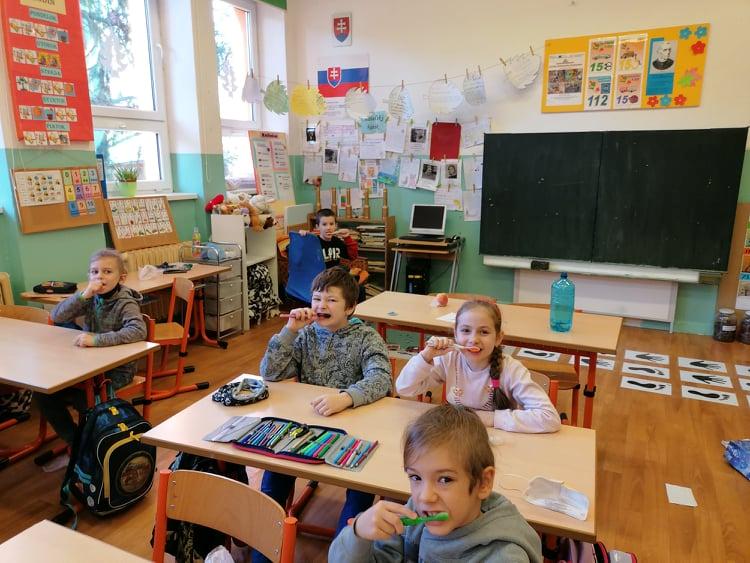 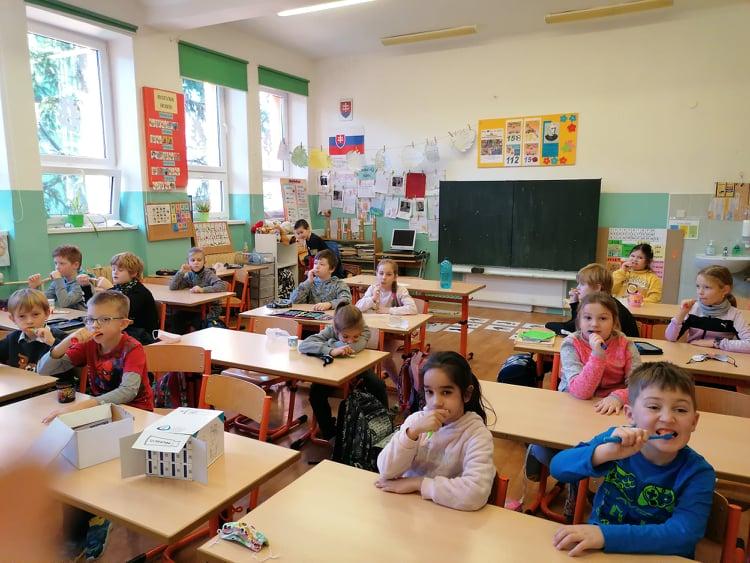 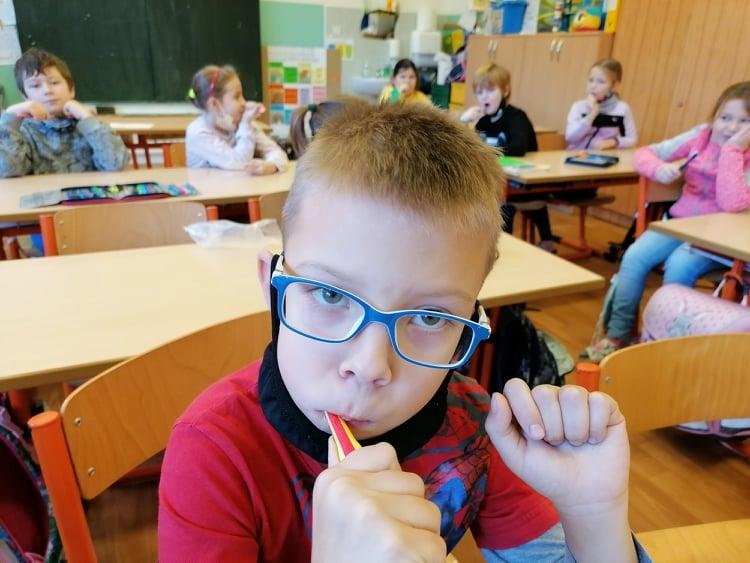 3. C
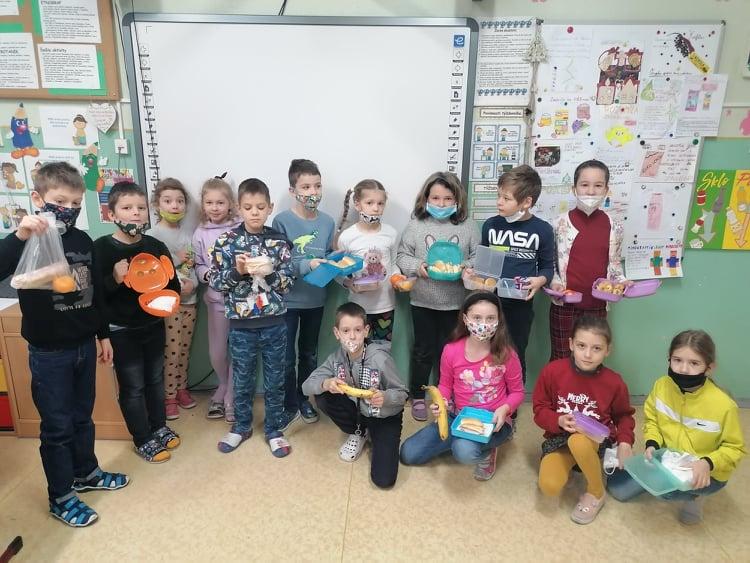 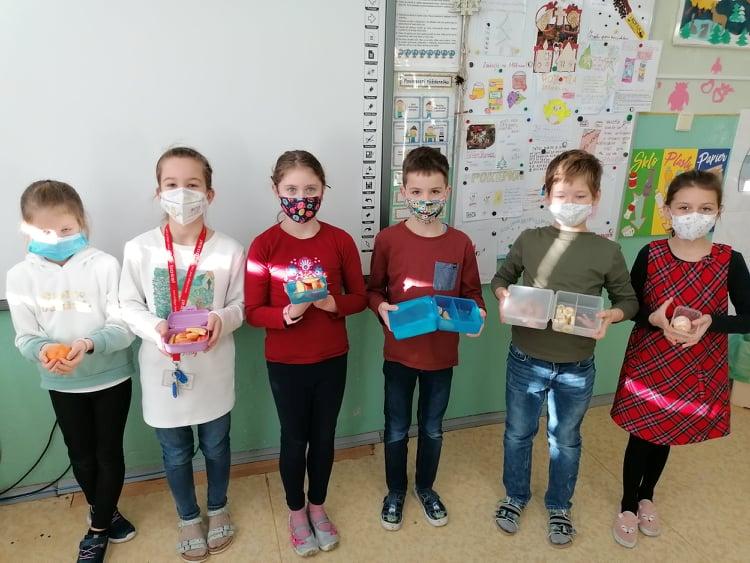 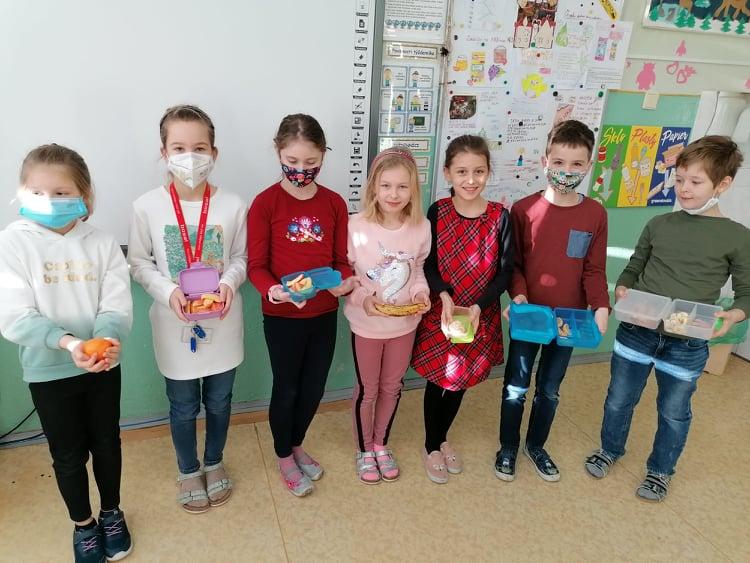 3. A
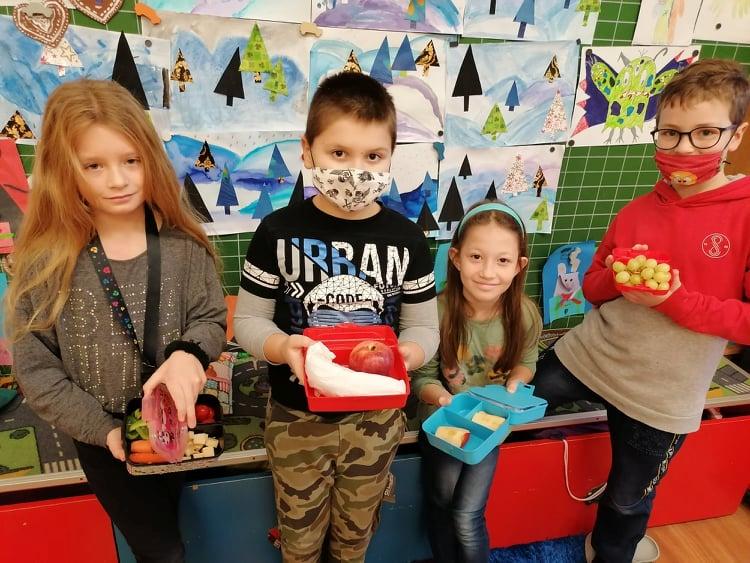 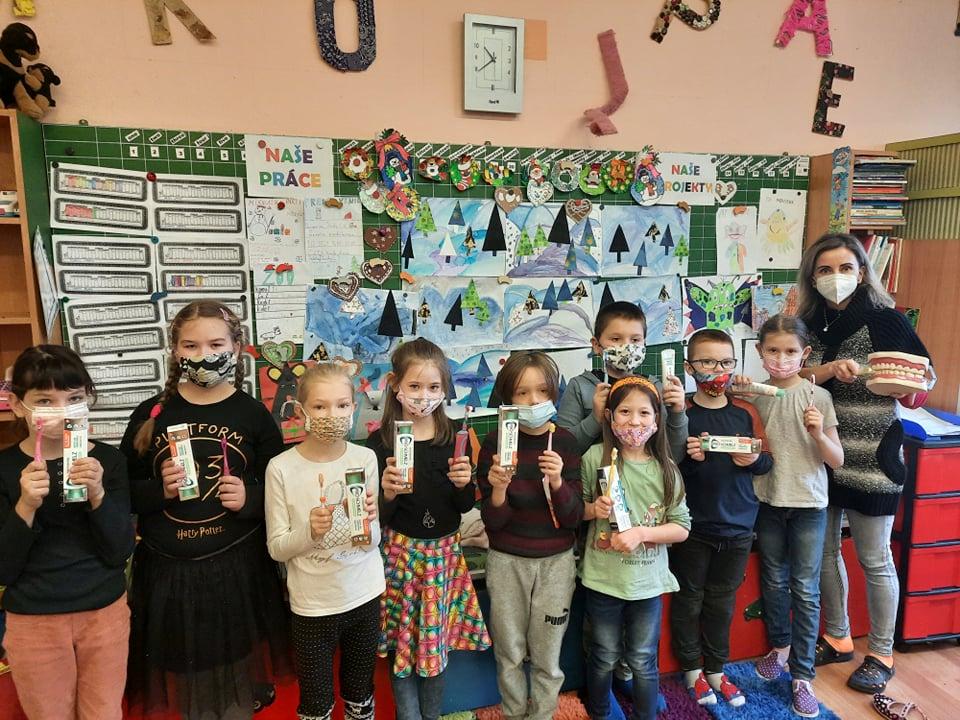 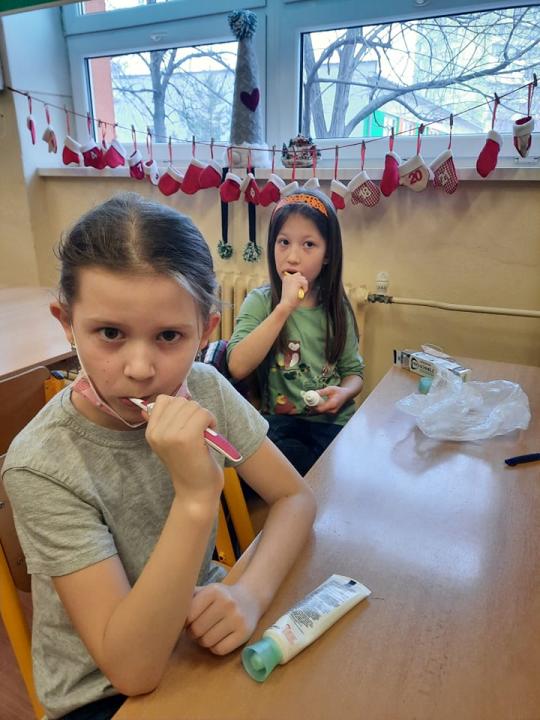 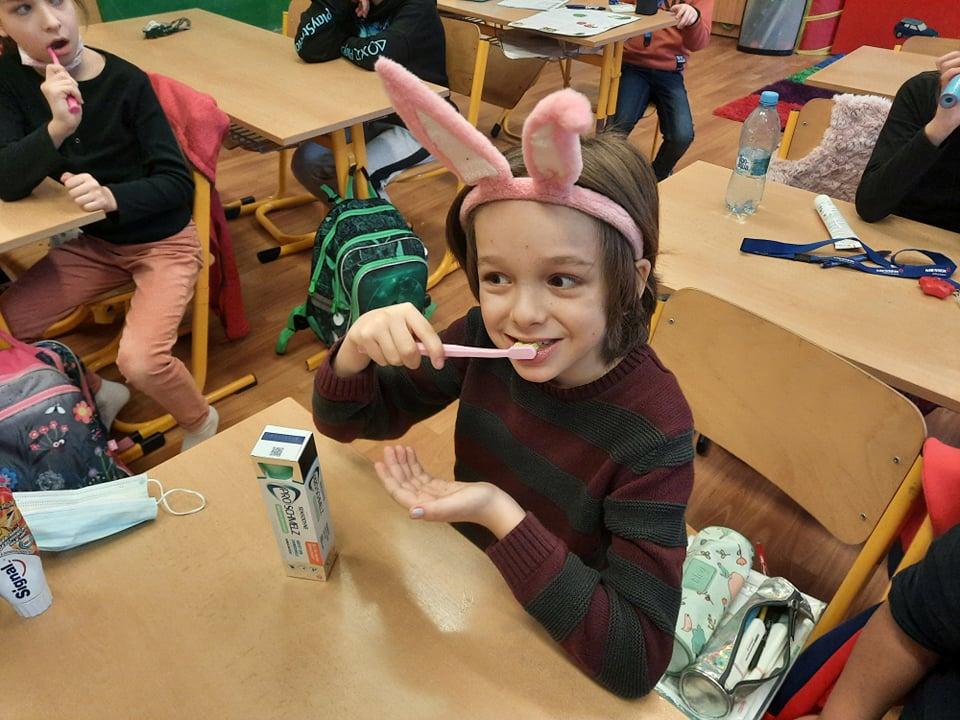 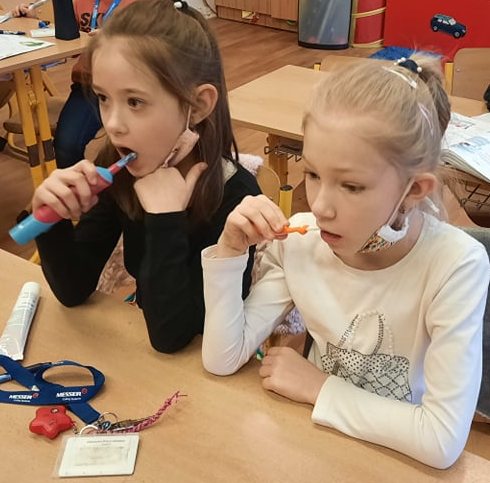